Sekretorė
SEKRETORĖS PAREIGOS
Spausdinti   dokumentus pagal Dokumentų  rengimo ir įforminimo bei Raštvedybos taisykles.
    Supažindinti  darbuotojus su centro  direktoriaus įsakymais.
    Registruoti gaunamus  raštus.
     Tvarkyti darbuotojų asmens bylas, registruoti įstaigos vadovo įsakymus.
    Tvarkyti gaunamą spaudą.
   Saugoti dokumentus ir laiku, sutvarkytus nustatyta tvarka, patekti   įstaigos archyvui.
Sekretorės pareigu yra dar daugiau.
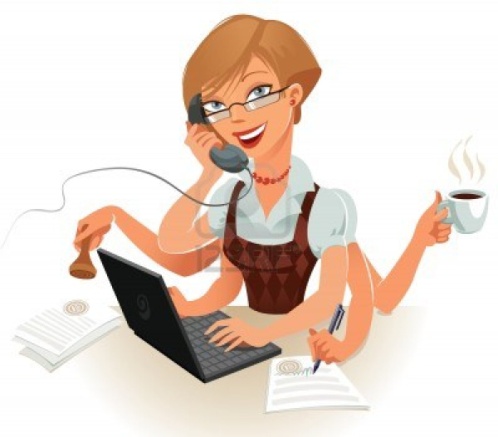 SEKRETORĖS TEISĖS
Tinkamas darbo ir poilsio sąlygas, teisės aktų nustatytas socialines ir kitas garantijas.
       Kontroliuoti dokumentų užduočių vykdymą.
       Nepriimti iš padalinių, skyrių vadovų ir vykdytojų neteisingai ir netvarkingai parengtų ir įformintų dokumentų.
       Kontroliuoti bylų tvarkymą.
      Vykdydama savo funkcijas, sekretorė turi teisę bendradarbiauti su kitomis įstaigomis.
       Informuoti įmonės vadovą apie padėtį įmonėje, gautą informaciją, laukiančius lankytojus.
       Informuoti vadovus apie raštvedybos bei dokumentų saugojimo būklę ir teikti siūlymus dėl darbo tobulinimo.
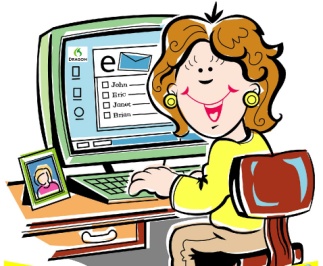 SEKRETORĖS ATSAKOMYBĖ
Sekretorė atsako už;
     tvarkingą techninių priemonių naudojimą;
     gautų dokumentų registravimą, sisteminimą ir pateikimą atsakingiems vykdytojams;
      užduočių vykdymo kontrolę;
     dokumentų saugumą ir pateikimą įmonės archyvui;
      saugos ir sveikatos darbe bei priešgaisrinės apsaugos ir centro darbo tvarkos taisyklių vykdymą;
     korektišką lankytojų priėmimą;
     teisingą darbo laiko naudojimą;
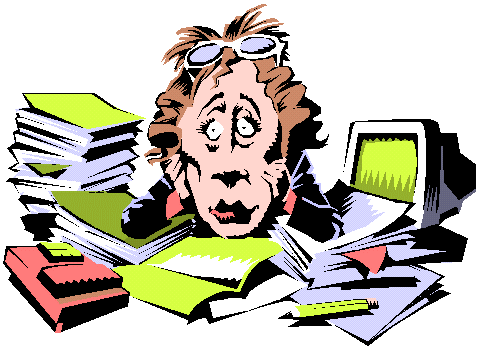